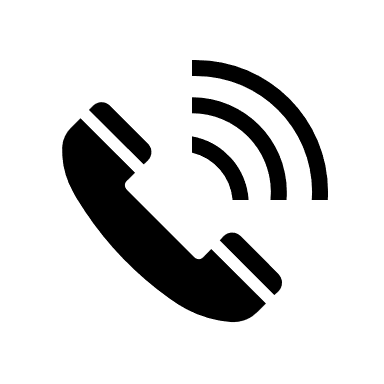 Números de Emergência
Externos
Corpo de Bombeiros 193
incêndio, vazamento de gás, produtos químicos, alagamento
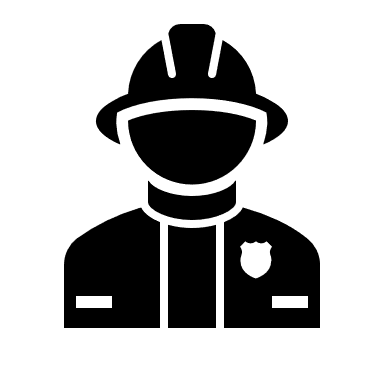 SAMU 192
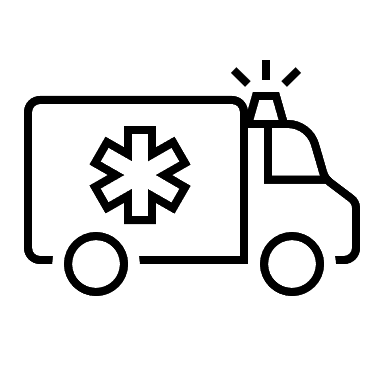 Defesa Civil 199
Disque Saúde 136
emergências médicas
prevenção e socorro em desastres
(chuvas ou outras situações de risco)
COVID-19 e outras doenças: dúvidas e orientações
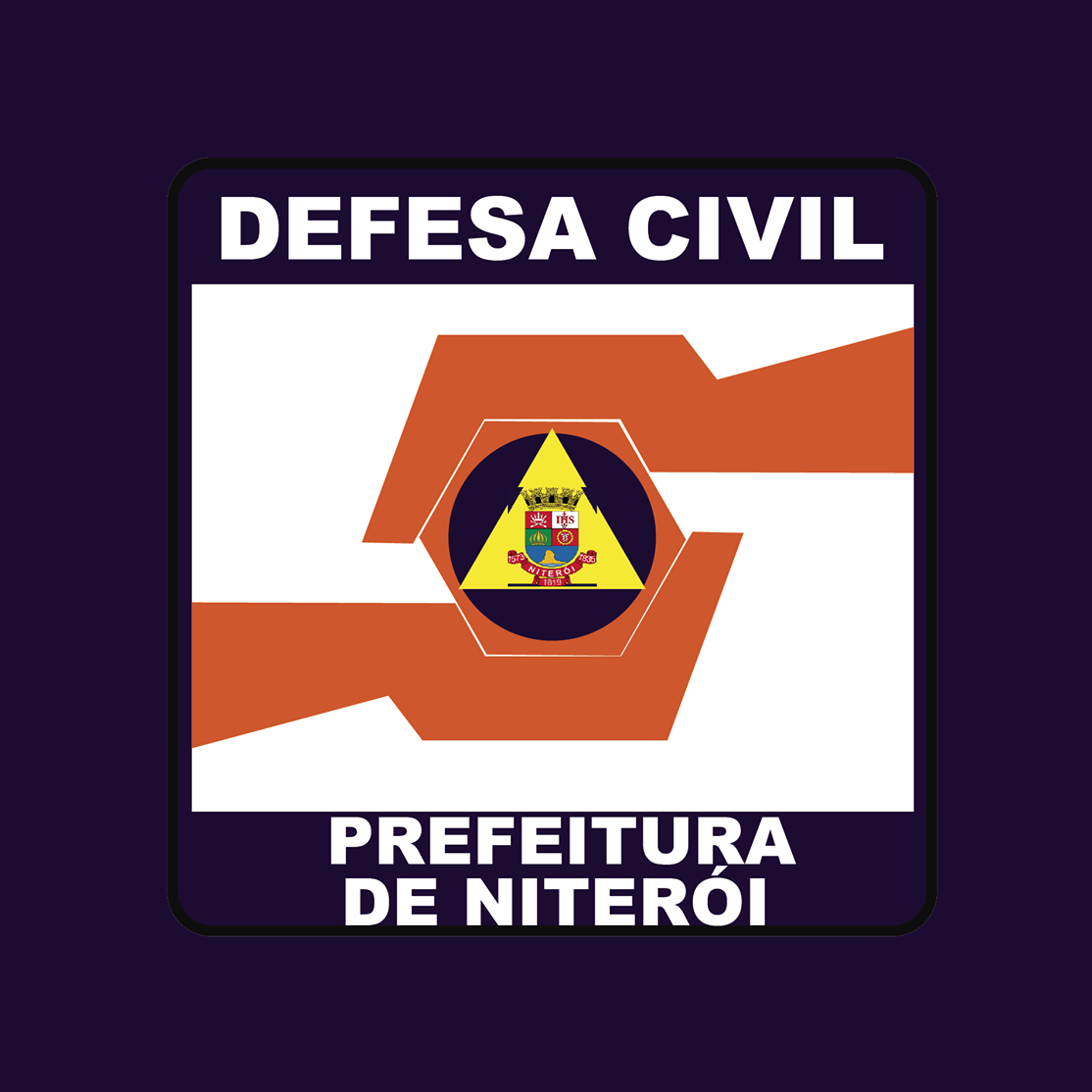 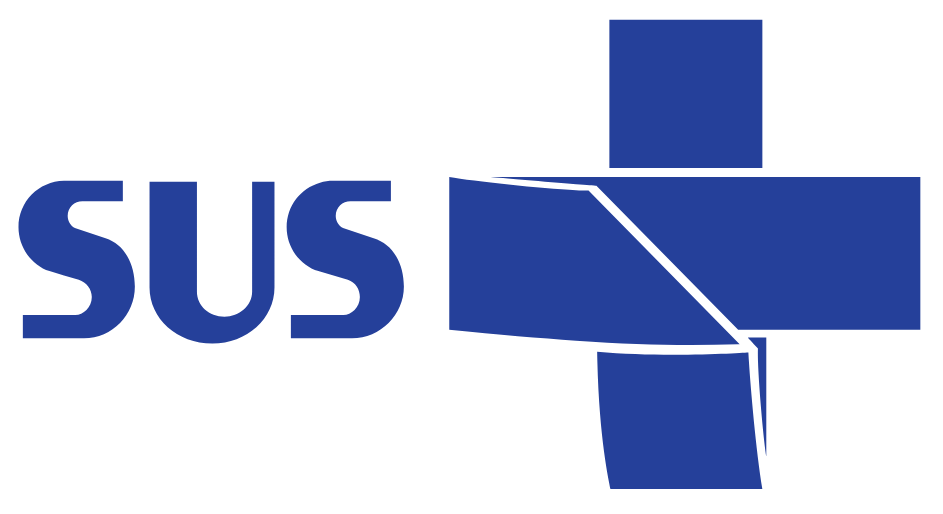 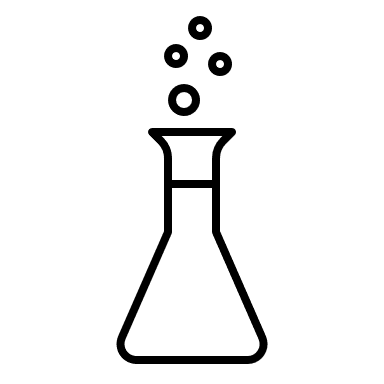 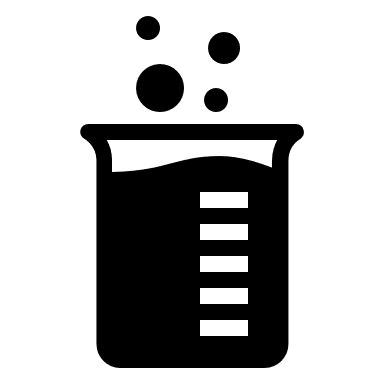 0800-722-6001
Disque-Intoxicação
Centro de Controle de Intoxicações de Niterói
Hospital Antônio Pedro
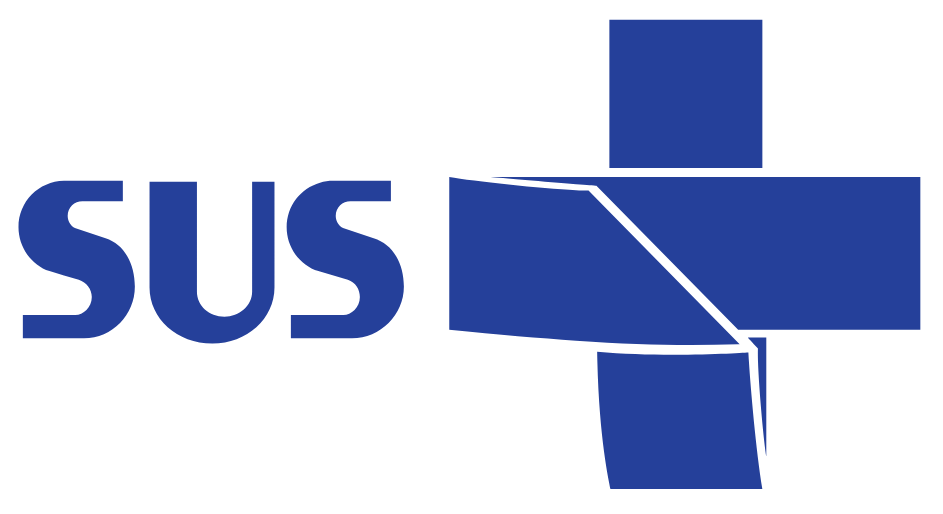 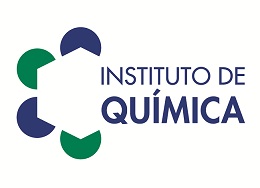 Internos
Direção do Instituto de Química    987 790 723
Portaria do Prédio Principal              2629 2416
Comissão de Biossegurança            967 446 750
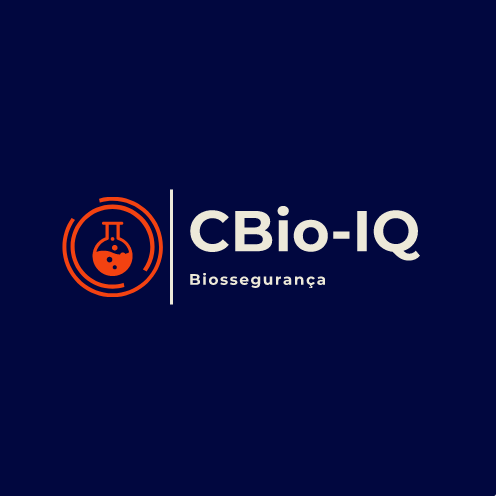